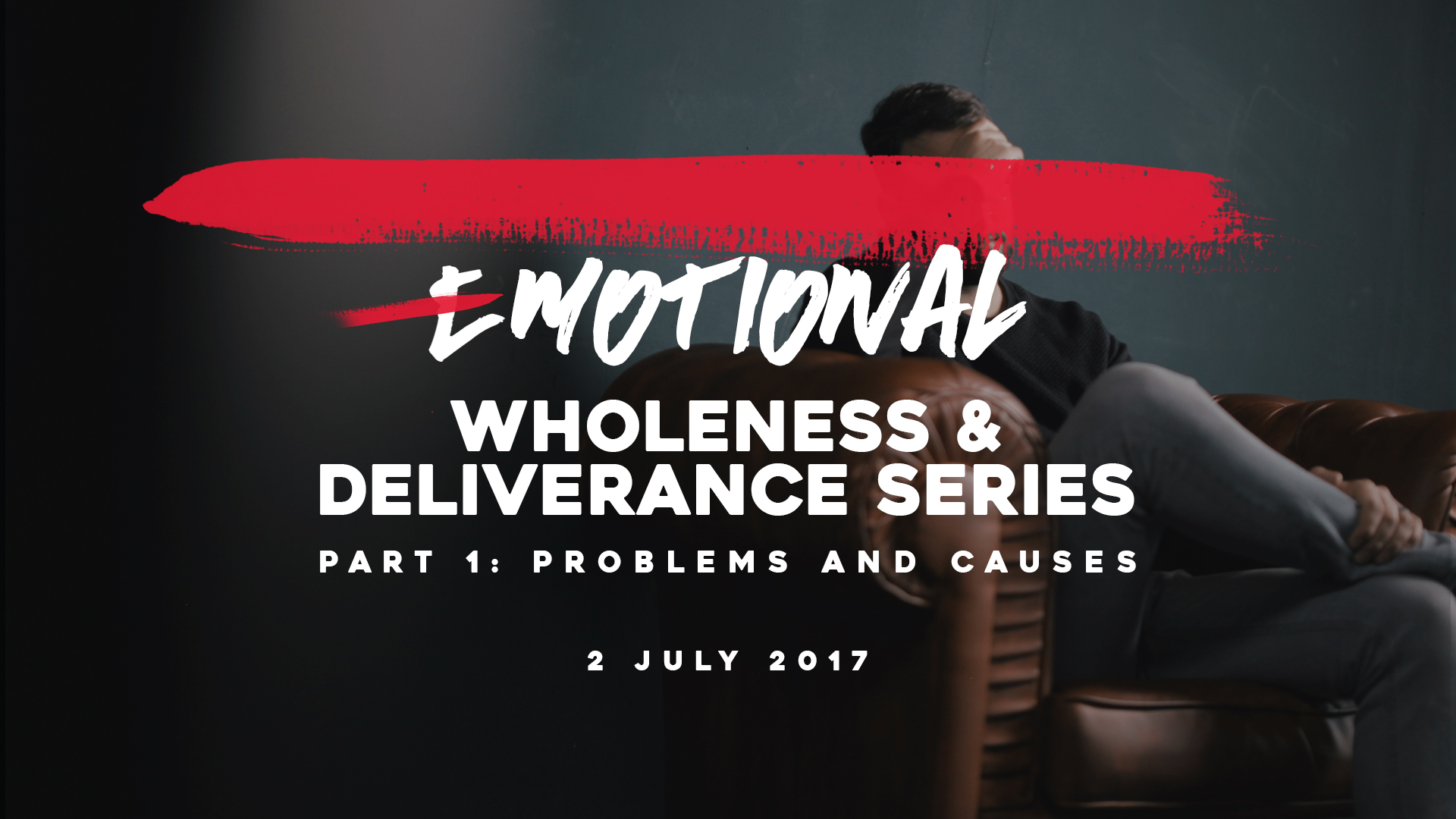 Man A Tri-Part Being
Genesis 2:7  
And the LORD God formed man of the dust of the ground, and breathed into his nostrils the breath of life; and man became a living being.
Man A Tri-Part Being
1 Thessalonians 5:23
Now may the God of peace Himself sanctify you completely; and may your whole spirit (Greek ‘pneuma’), soul (Greek ‘psuche’), and body be preserved blameless at the coming of our Lord Jesus Christ.
Man A Tri-Part Being
1 Thessalonians 5:23 (Message)  
May God himself, the God who makes everything holy and whole, make you holy and whole, put you together—spirit, soul, and body—and keep you fit for the coming of our Master, Jesus Christ.
Man A Tri-Part Being
3 John 1:2  
Beloved, I pray that you may prosper in all things and be in health, just as your soul (Greek ‘psuche’) prospers.
The Soul
mind, will and emotions

includes our thoughts, reason, imaginations, memories, and thinking patterns
The Soul
When we speak of the 
inner-person or inner-man 
we are referring to the spirit and soul.
The Soul
Genesis 6:5
"And God saw that the wickedness of man was great in the earth, and that every imagination of the thoughts of his heart was only evil continually."
The Soul
Your inner person, is the real you.

Proverbs 27:19  
As in water face reflects face, So a man's heart reveals the man.
Difference between the Brain and the Soul
Sickness of the Soul
uncontrolled temper (anger), hatred, depression, controlling fears, worry, anxiety, poor self-worth, deep seated rejection, feelings of inadequacy, deep sense of failure, feelings of insecurity, suicidal tendencies, lusts, addictions, and so on.
Life's Problems Related To Problems In The Soul
A, Behavior and choices
compulsive, addictive, impulsive, repetitive, etc.
Life's Problems Related To Problems In The Soul
B, Emotional wellbeing
fear, anxiety, depression, hopelessness, rejection, feeling victimized, low self esteem, etc.
Life's Problems Related To Problems In The Soul
C, Relational problems
withdrawal, anger, dominating, controlling, manipulative, violent, hurtful, etc.
Life's Problems Related To Problems In The Soul
D, Life experiences
failure, debt, infidelity, divorce, etc.
Life's Problems Related To Problems In The Soul
E, Physical health
mind affects your body.

Proverbs 15:13  
A merry heart makes a cheerful countenance, But by sorrow of the heart the spirit is broken.
Life's Problems Related To Problems In The Soul
E, Physical health
mind affects your body.

Proverbs 17:22  
A merry heart does good, like medicine, But a broken spirit dries the bones.
Causes of Problems
What causes problems we face in our soul?
Causes of Problems
#1, Wrong Thinking, Wrong Mindsets, Wrong Believing
Deceptions (lies), accusations, temptations and intimidation are satan's choice weapons against the believer.
Causes of Problems
#1, Wrong Thinking, Wrong Mindsets, Wrong Believing
The lies, accusations and intimidations we believe cripple us.
Causes of Problems
#2, Wrong Speaking, Wrong Words
Wrong words we have spoken over ourselves, and wrong words others have spoken over us
Causes of Problems
#2, Wrong Speaking, Wrong Words
Psalm 64:3
Who sharpen their tongue like a sword, And bend their bows to shoot their arrows—bitter words,
Causes of Problems
#2, Wrong Speaking, Wrong Words
Proverbs 12:18
There is one who speaks like the piercings of a sword, But the tongue of the wise promotes health.

Proverbs 16:24
Pleasant words are like a honeycomb, Sweetness to the soul and health to the bones.
Causes of Problems
#3, Continual Deep Seated Sin
1 Peter 2:11  
Beloved, I beg you as sojourners and pilgrims, abstain from fleshly lusts which war against the soul,
Causes of Problems
#3, Continual Deep Seated Sin
Ephesians 4:26-27
26 "BE ANGRY, AND DO NOT SIN": do not let the sun go down on your wrath, 
27 nor give place to the devil.
Causes of Problems
#4, Trauma And Adverse Experiences
Example: Strife at home
Causes of Problems
#4, Trauma And Adverse Experiences
carrying emotional hurts and wounds are sins and hence can become entry points for demonic influence in our lives
Causes of Problems
#5, Involvement In Occult And False Religions
Deuteronomy 7:25-26
25 You shall burn the carved images of their gods with fire; you shall not covet the silver or gold that is on them, nor take it for yourselves, lest you be snared by it; for it is an abomination to the LORD your God.
Causes of Problems
#5, Involvement In Occult And False Religions
Deuteronomy 7:25-26
26 Nor shall you bring an abomination into your house, lest you be doomed to destruction like it. You shall utterly detest it and utterly abhor it, for it is an accursed thing.
Causes of Problems
#5, Involvement In Occult And False Religions
Deuteronomy 18:9-15
9 "When you come into the land which the LORD your God is giving you, you shall not learn to follow the abominations of those nations.
Causes of Problems
#5, Involvement In Occult And False Religions
Deuteronomy 18:9-15
10 There shall not be found among you anyone who makes his son or his daughter pass through the fire, or one who practices witchcraft, or a soothsayer, or one who interprets omens, or a sorcerer, 
11 or one who conjures spells, or a medium, or a spiritist, or one who calls up the dead.
Causes of Problems
#5, Involvement In Occult And False Religions
Deuteronomy 18:9-15
12 For all who do these things are an abomination to the LORD, and because of these abominations the LORD your God drives them out from before you. 
13 You shall be blameless before the LORD your God.
Causes of Problems
#5, Involvement In Occult And False Religions
Deuteronomy 18:9-15
14 For these nations which you will dispossess listened to soothsayers and diviners; but as for you, the LORD your God has not appointed such for you. 
15 "The LORD your God will raise up for you a Prophet like me from your midst, from your brethren. Him you shall hear,
Causes of Problems
#6, Ancestral Commitments And Practices
Causes of Problems
Evil spirits Causing Problems
There are all kinds of evil spirits, 
each usually identified with: 
 the negative emotion they promote 
 the evil deeds they empower  
 the physical conditions they cause
 the situations they orchestrate
Causes of Problems
Evil spirits Causing Problems
Understand the difference between 
Possession and Oppression
Causes of Problems
Satan And his Demons Prefer Darkness
Demons hide and don't like to be uncovered.

They don't like it when we preach and teach the truth and expose them
Causes of Problems
Satan And his Demons Prefer Darkness
The worst thing they hate is for believers to know their authority in Christ and walk in that authority.
Causes of Problems
Some Pitfalls To Avoid
NEXT SUNDAY
Emotional Wholeness & Deliverance Series
Part 2 : Receiving Healing And Deliverance